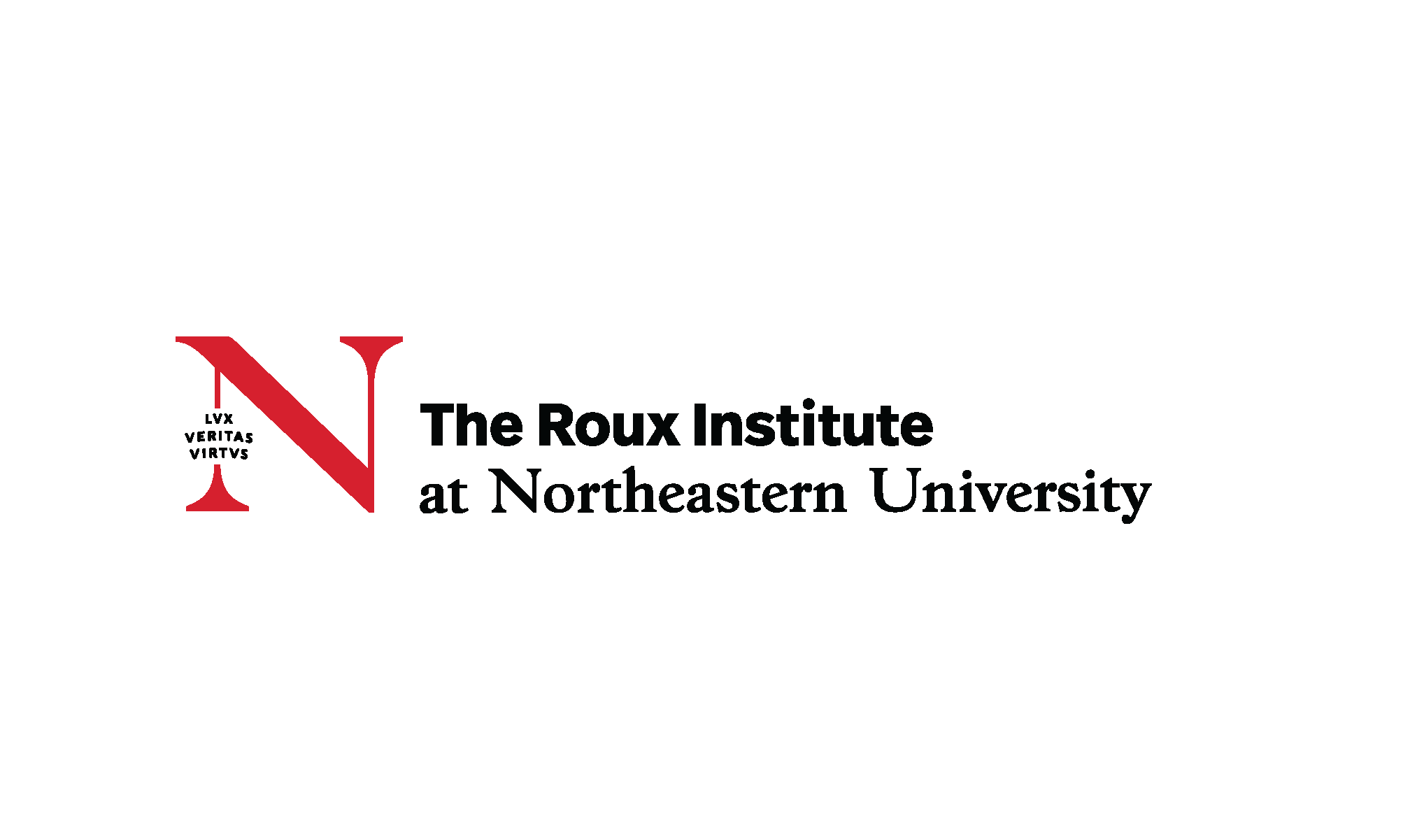 Campus Cyberinfrastructure (CC*) Program and Keys to Successful Awards
Scott A. Valcourt 
Roux Institute at Northeastern University 
Portland, ME, USA 
s.valcourt@northeastern.edu
Four CC* Awards
CC-NIE Networking Infrastructure: Advancing UNH’s High-Performance End-to-End Research.  2013-2015
CC*IIE Networking Infrastructure: A Science DMZ for Saint Anselm College. 2015-2018
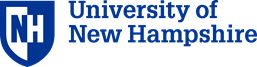 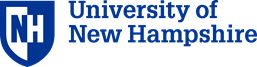 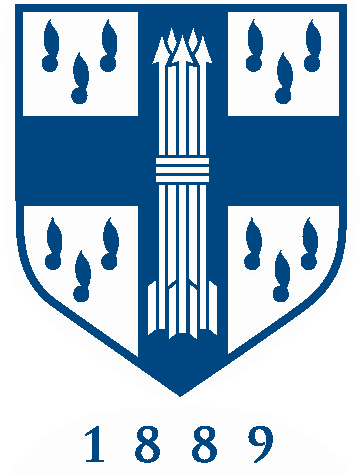 CC* CyberTeam: Improving Access to Regional and National Cyberinfrastructure for Small and Mid-Sized Institutions. 2017-2021
CC*DNI Engineer: CI Leadership for the University of New Hampshire. 2016-2019
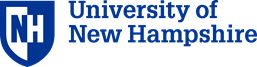 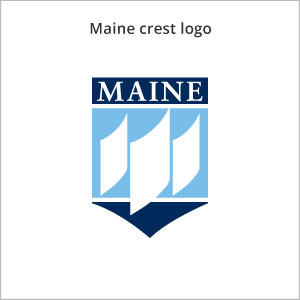 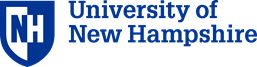 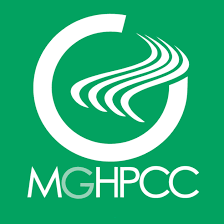 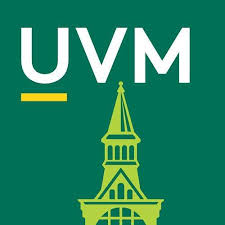 Where to Start
Talk with your Researchers
What do they do now to complete their research?
What do they wish they had?
What could they do if they had access to new resources?
Partner with your Researchers
Propose a solution that meets their needs
Give them ownership into the development process
Get the Data
Measure your Network
perfSONAR
Typical Data Transfers
Network Routes to Exchange Data
Science Drivers are the Key
Ask your researchers to write one-page summaries of the previous questions
Develop a narrative that emphasizes science expansion “but for” the expansion of campus cyberinfrastructure
Have a Plan
CI Plan
Involve Campus Leadership
Follow the Successful Models posted at ES.net
Use Your Resources
Partner with a/more-than-one Neighboring Institution
Reach out to your regional network provider
Find a previous CC* awardee and get proposal draft feedback
Start Early!  Don’t rush over the finish line.
9 Key Factors
Cost
Design
Capabilities
Sustainability
Upgrade Requirements
Local Knowledge
Politics
External Contacts
Best Practices
Major Factors in Science DMZ Deployment at Small Institutions
Scott A. Valcourt
PEARC '18: Proceedings of the Practice and Experience on Advanced Research Computing, July 2018, Article No.: 19, Pages 1–8
https://doi.org/10.1145/3219104.3219110